PRŮBĚH I. SVĚTOVÉ VÁLKY 1915-16
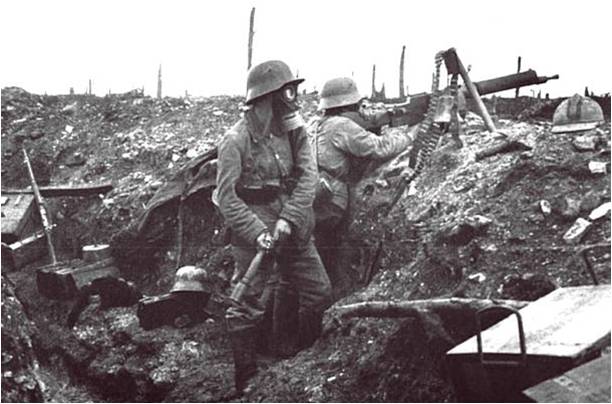 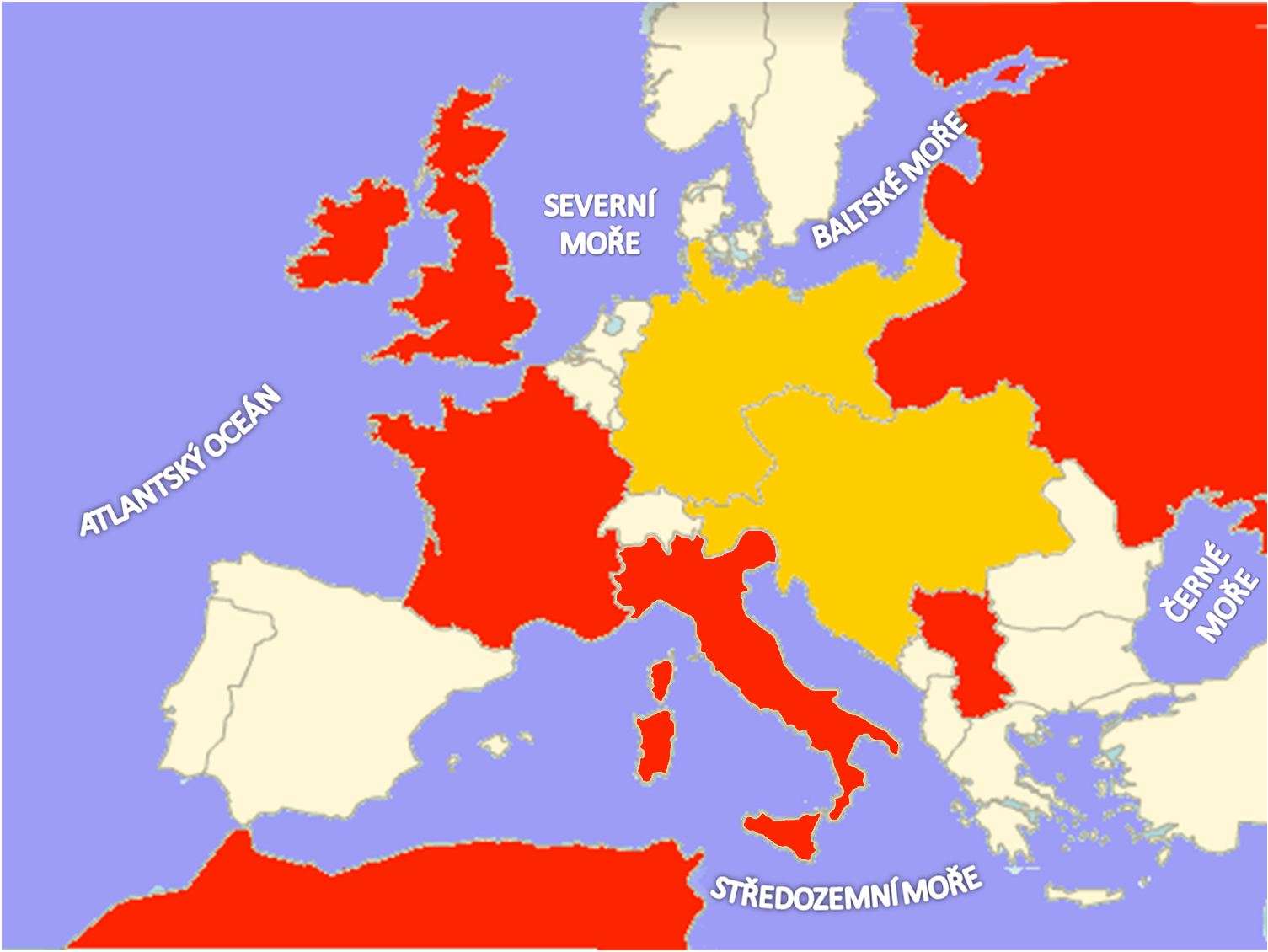 1915
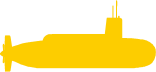 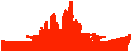 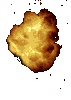 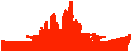 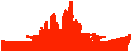 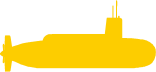 RUSKO
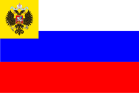 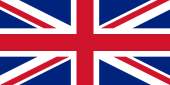 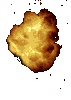 NĚMECKO
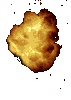 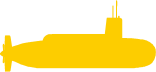 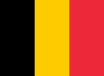 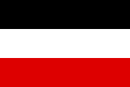 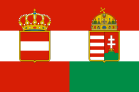 RAKOUSKO - UHERSKO
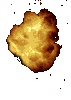 FRANCIE
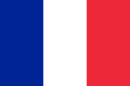 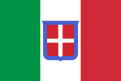 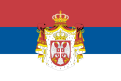 SRBSKO
ITÁLIE
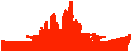 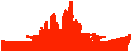 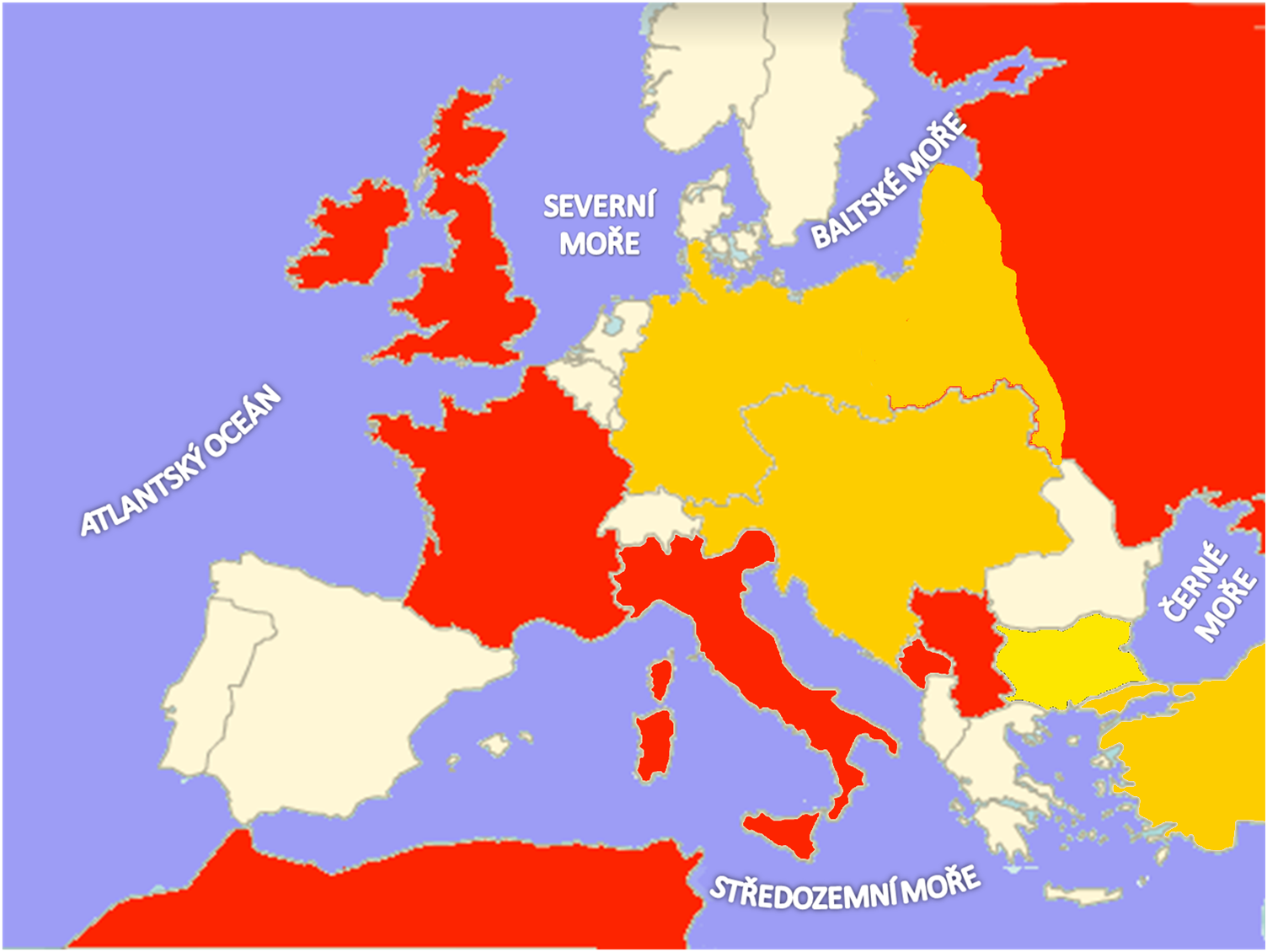 1915
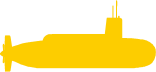 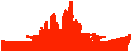 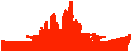 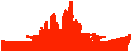 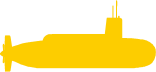 RUSKO
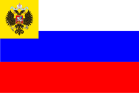 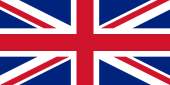 NĚMECKO
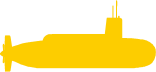 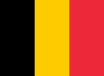 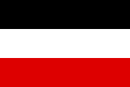 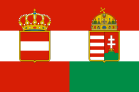 RAKOUSKO - UHERSKO
FRANCIE
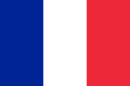 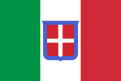 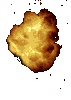 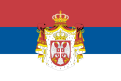 GALIPOLI
LEDEN1915
ÚNOR 1916
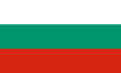 SRBSKO
ITÁLIE
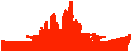 BULHARSKO
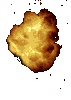 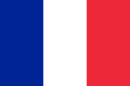 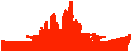 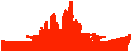 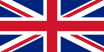 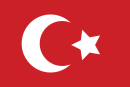 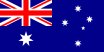 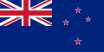 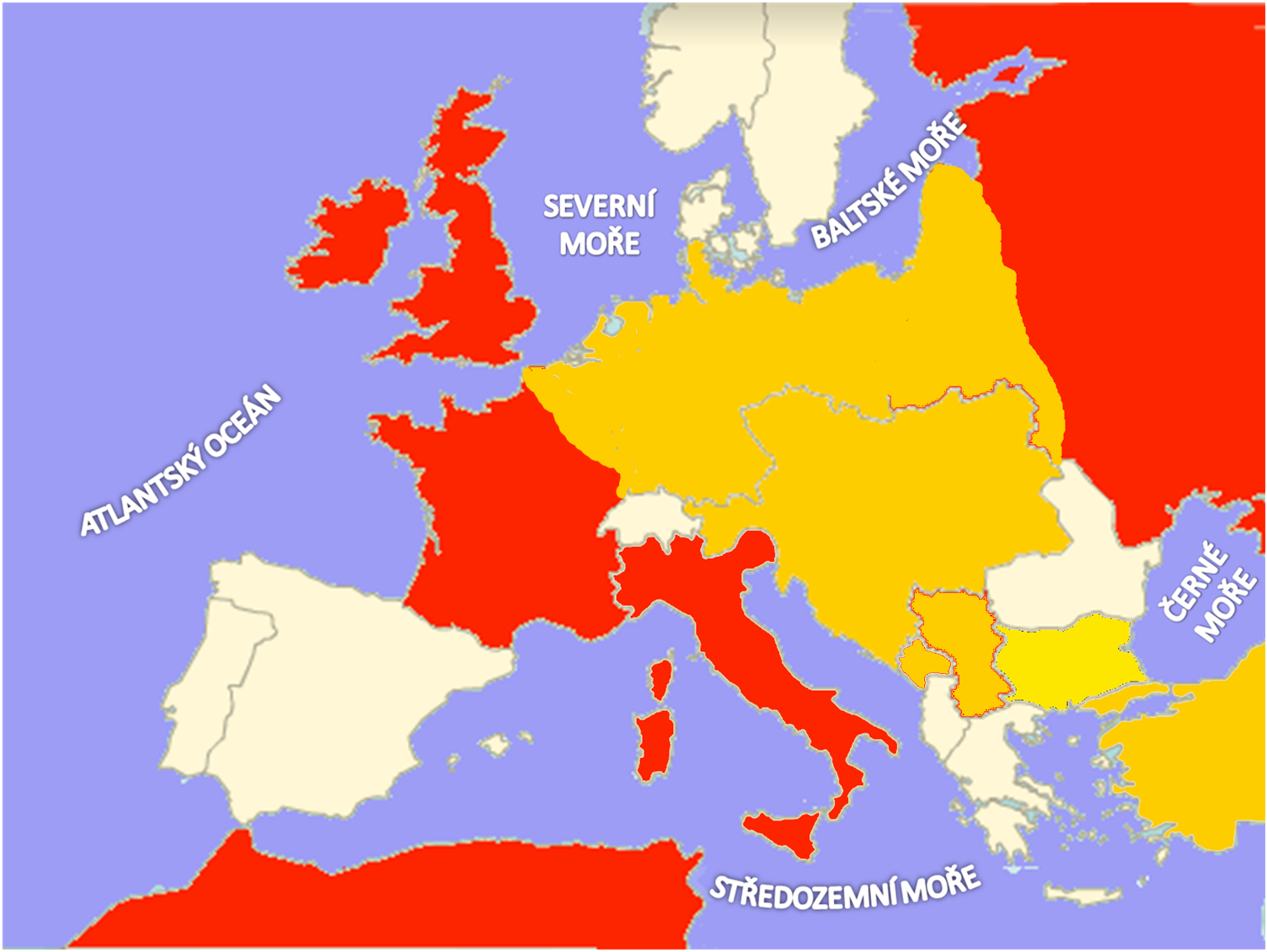 1916
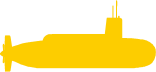 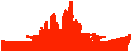 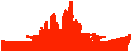 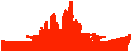 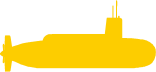 RUSKO
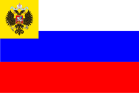 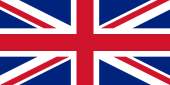 NĚMECKO
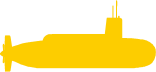 BRUSILOV
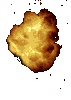 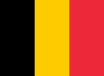 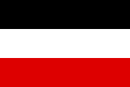 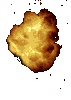 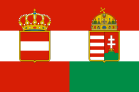 RAKOUSKO - UHERSKO
VERDUN
FRANCIE
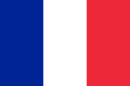 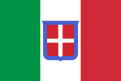 ITÁLIE
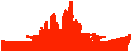 BULHARSKO
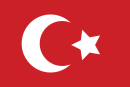 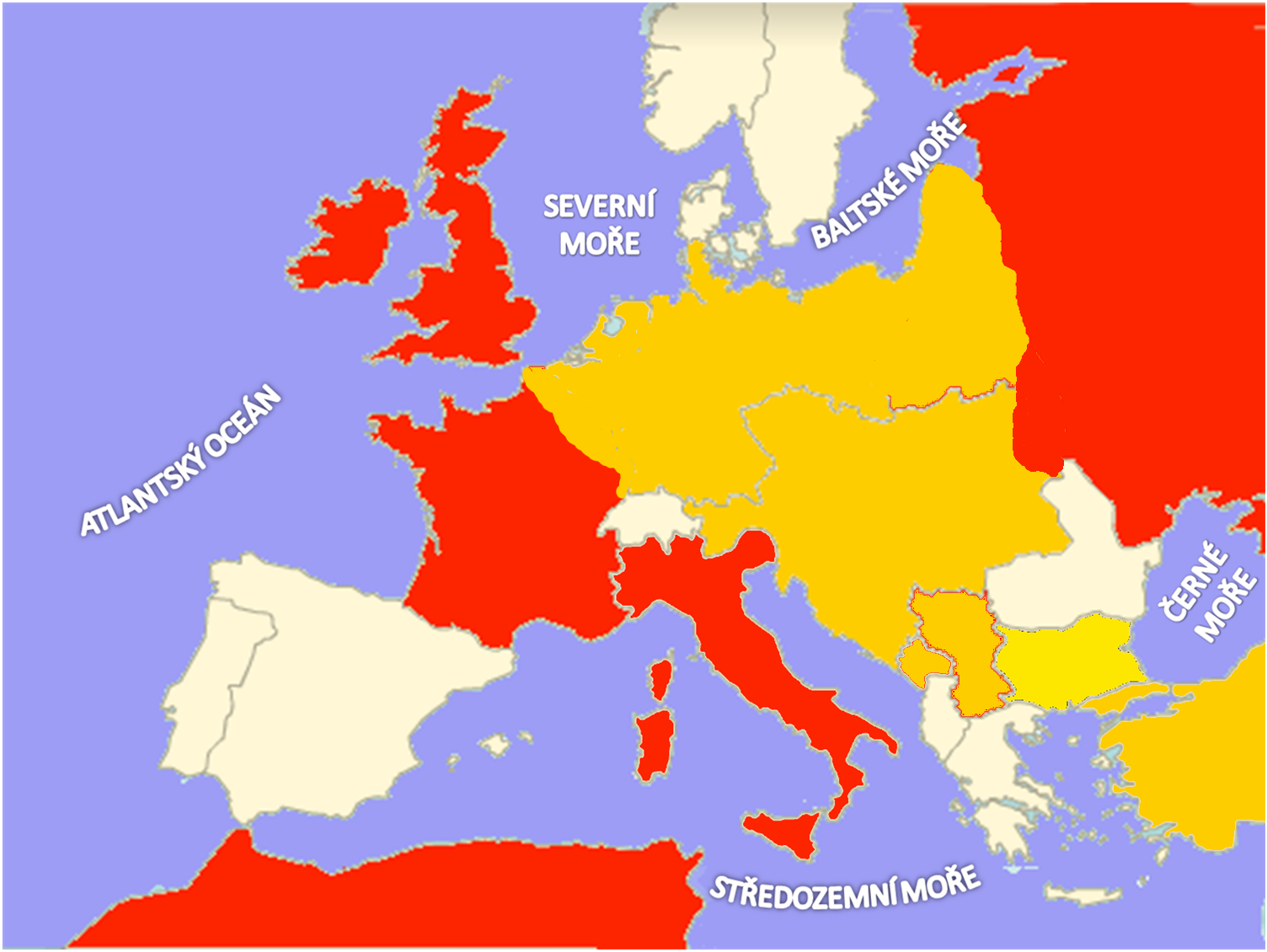 1916
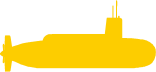 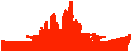 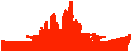 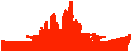 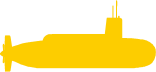 RUSKO
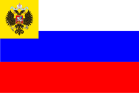 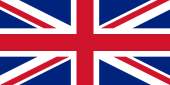 NĚMECKO
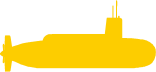 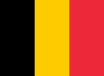 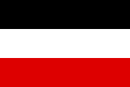 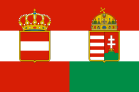 RAKOUSKO - UHERSKO
FRANCIE
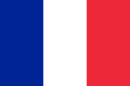 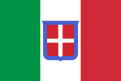 ITÁLIE
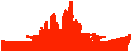 BULHARSKO
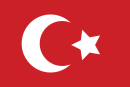 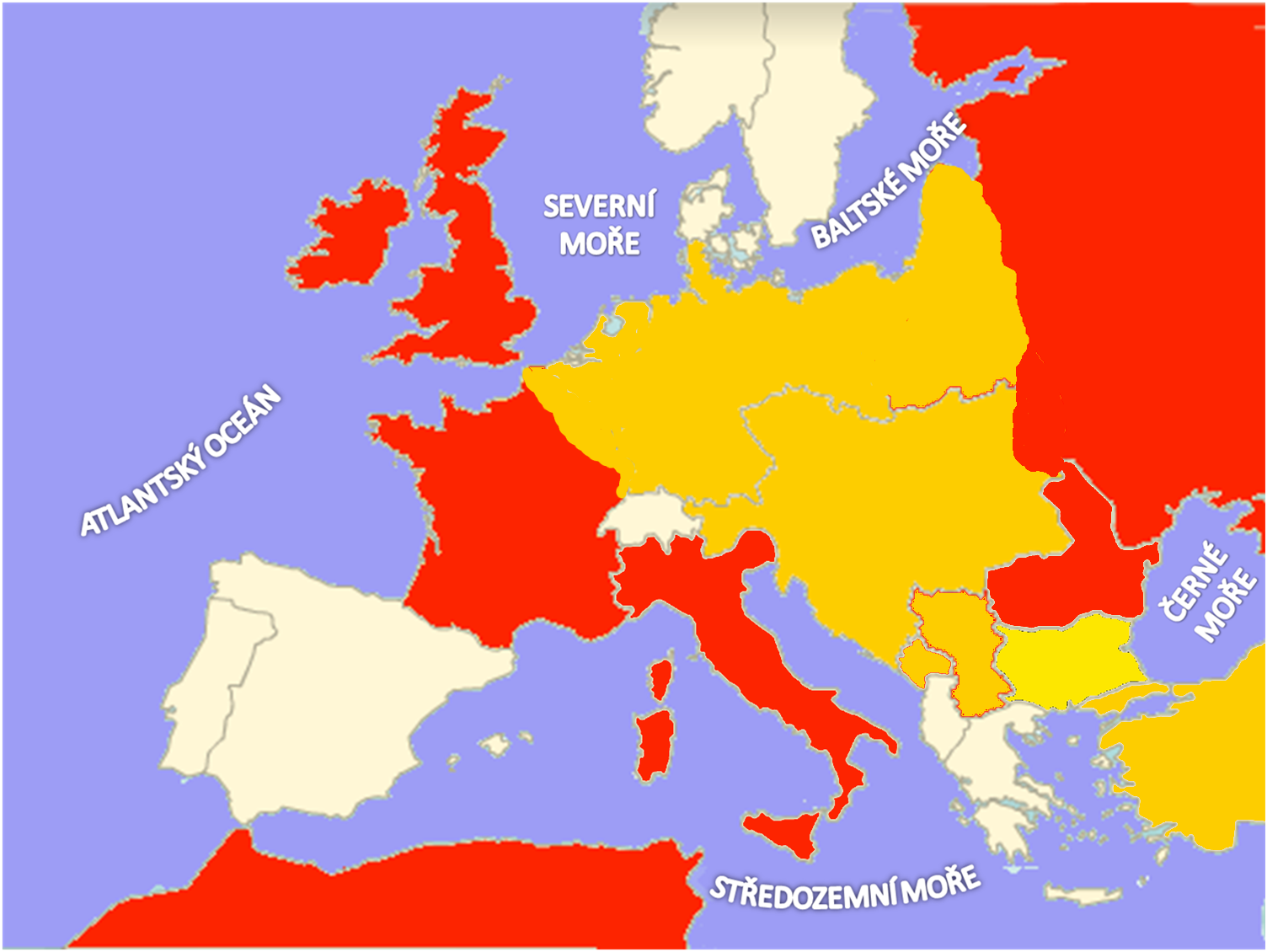 1916
U JUTSKA
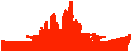 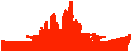 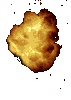 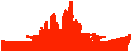 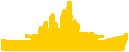 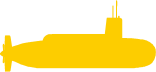 RUSKO
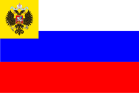 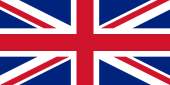 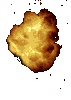 NĚMECKO
SOMMA
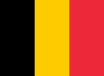 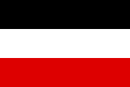 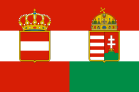 RAKOUSKO - UHERSKO
FRANCIE
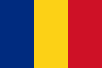 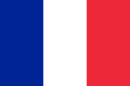 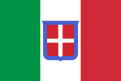 RUMUNSKO
ITÁLIE
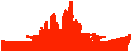 BULHARSKO
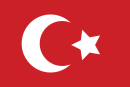 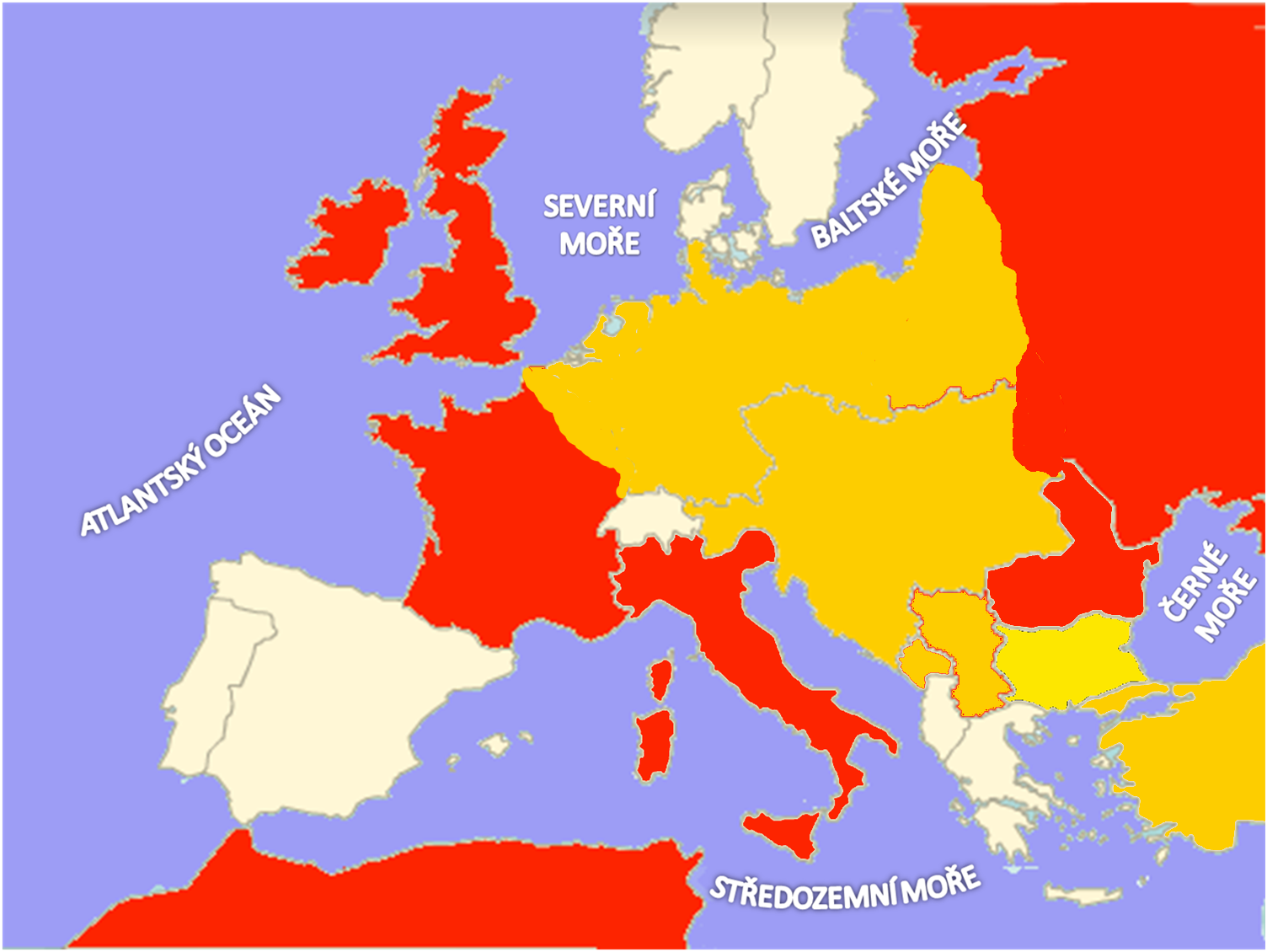 1916
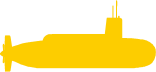 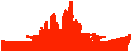 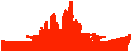 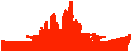 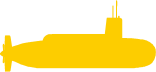 RUSKO
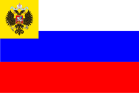 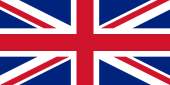 NĚMECKO
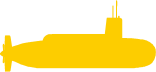 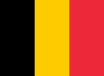 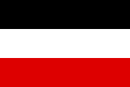 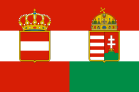 RAKOUSKO - UHERSKO
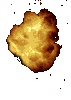 FRANCIE
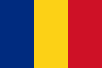 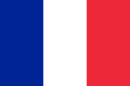 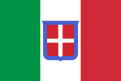 RUMUNSKO
ITÁLIE
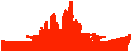 BULHARSKO
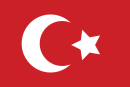